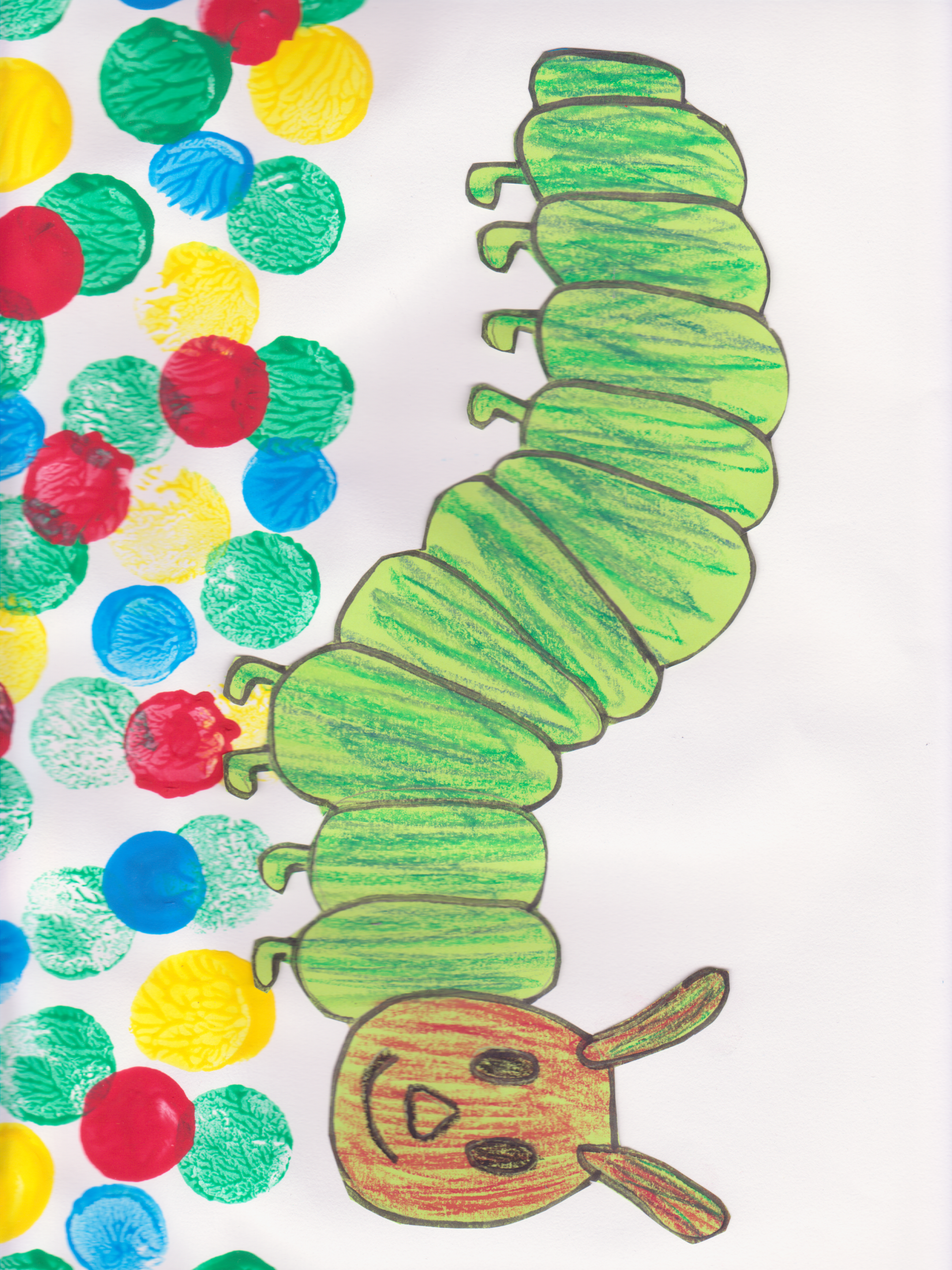 kronkelen van plezier
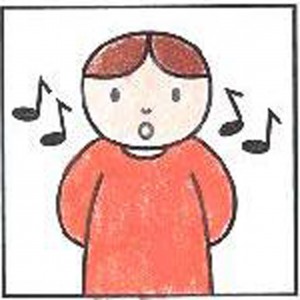 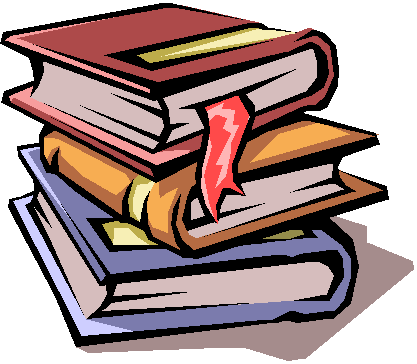 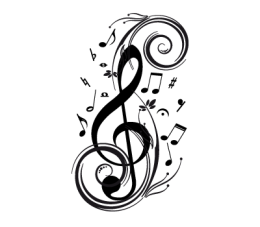 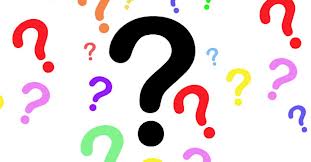 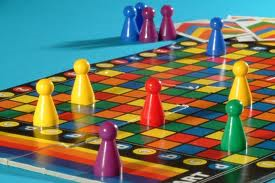 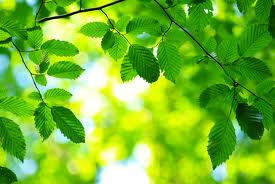 Versje
Lieveheersbeesje
Lie -ve - heersbees- je kom bij mij. Hoe-veel  ja – ren oud ben jij?
 Kom maar even hier want dan tel ik vlug, al- le stippen op je rug.



Tekst:Haverkort F. kleuterwijs liedbundel voor kinderen van 3-7 jaar Rinze Van der lei Lieuwe Noordam
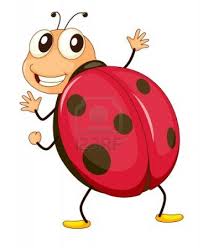 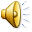 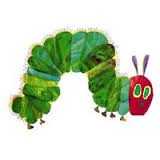 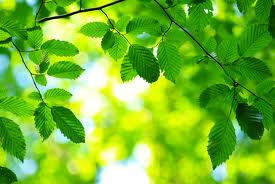 Verhaaltjes
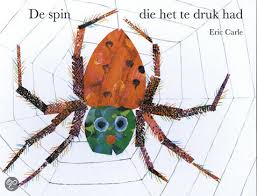 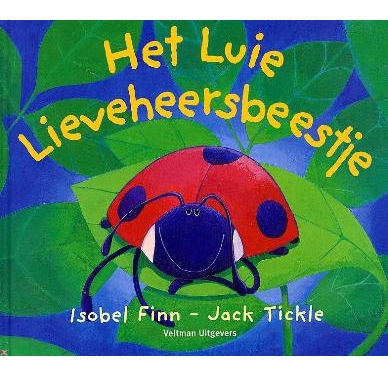 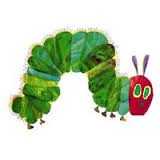 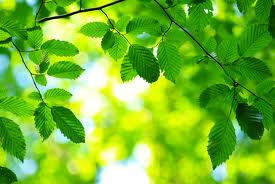 Liedjes
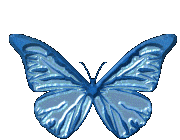 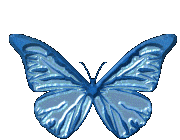 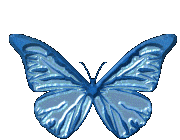 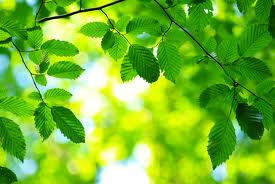 Spelletjes
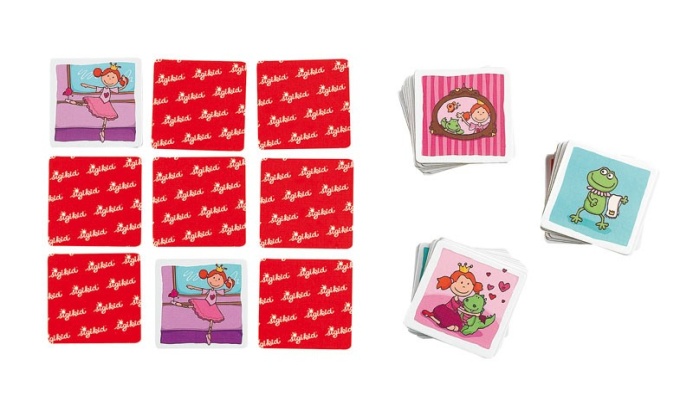 Puzzelen
Memorie
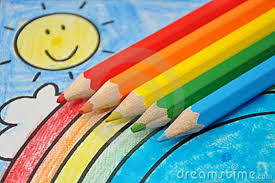 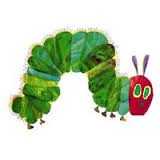 Tekenen
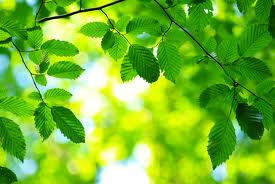 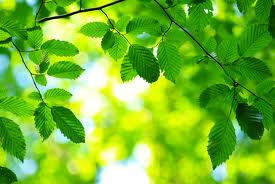 Puzzelen
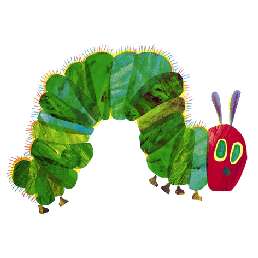 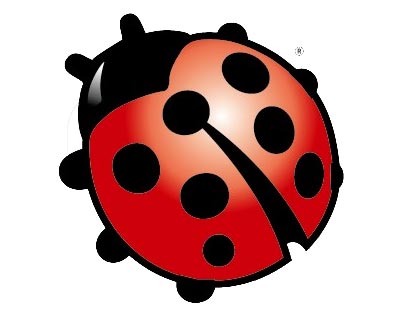 . .
.
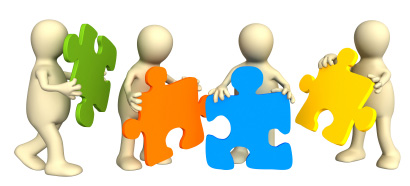 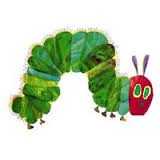 . . .
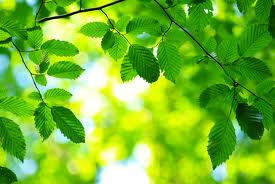 Memorie
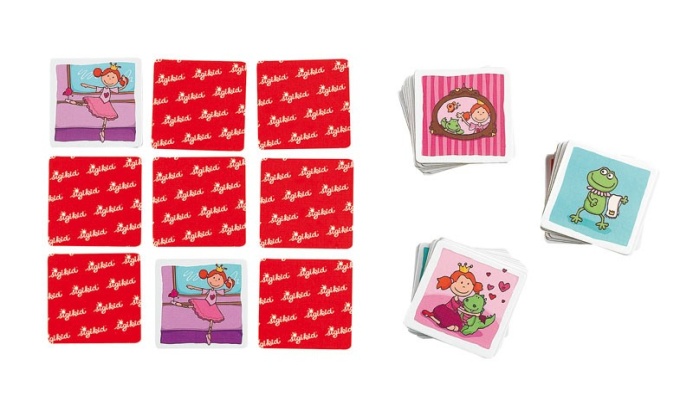 .
. .
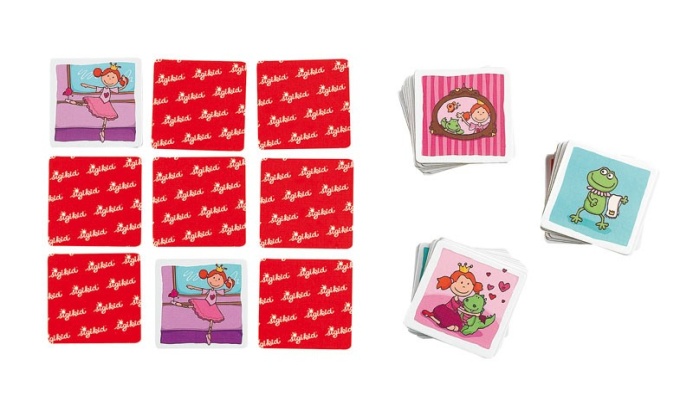 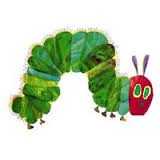 . . .
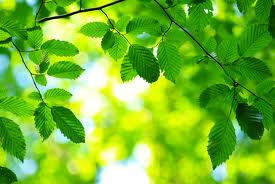 Quiz: insecten
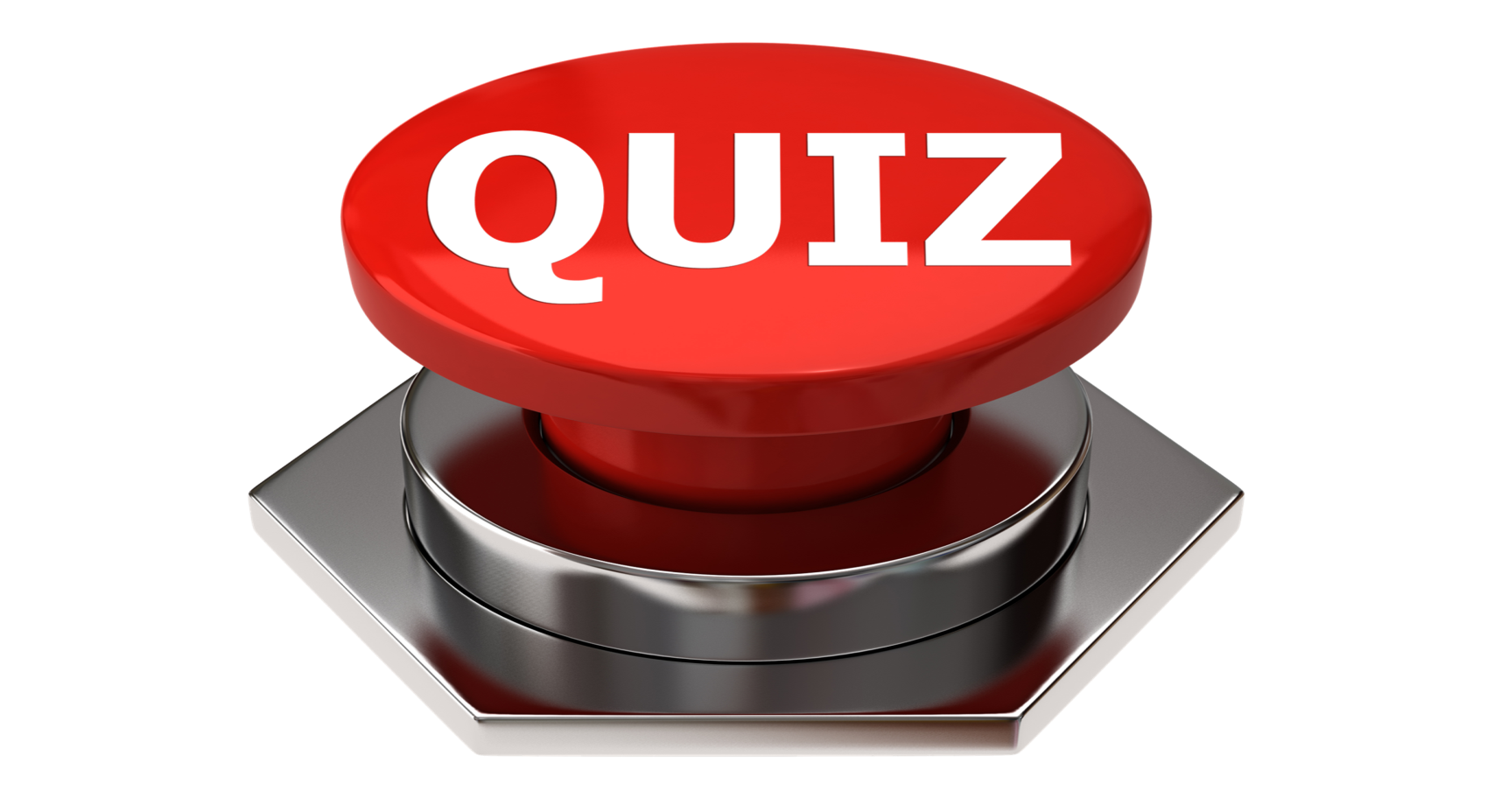